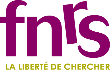 Simulation-based Bayesian inference for general robotic grasping
Norman Marlier

Aerospace & Mechanical Engineering Department,
Electrical Engineering and Computer Science Department
 University of Liège, Belgium
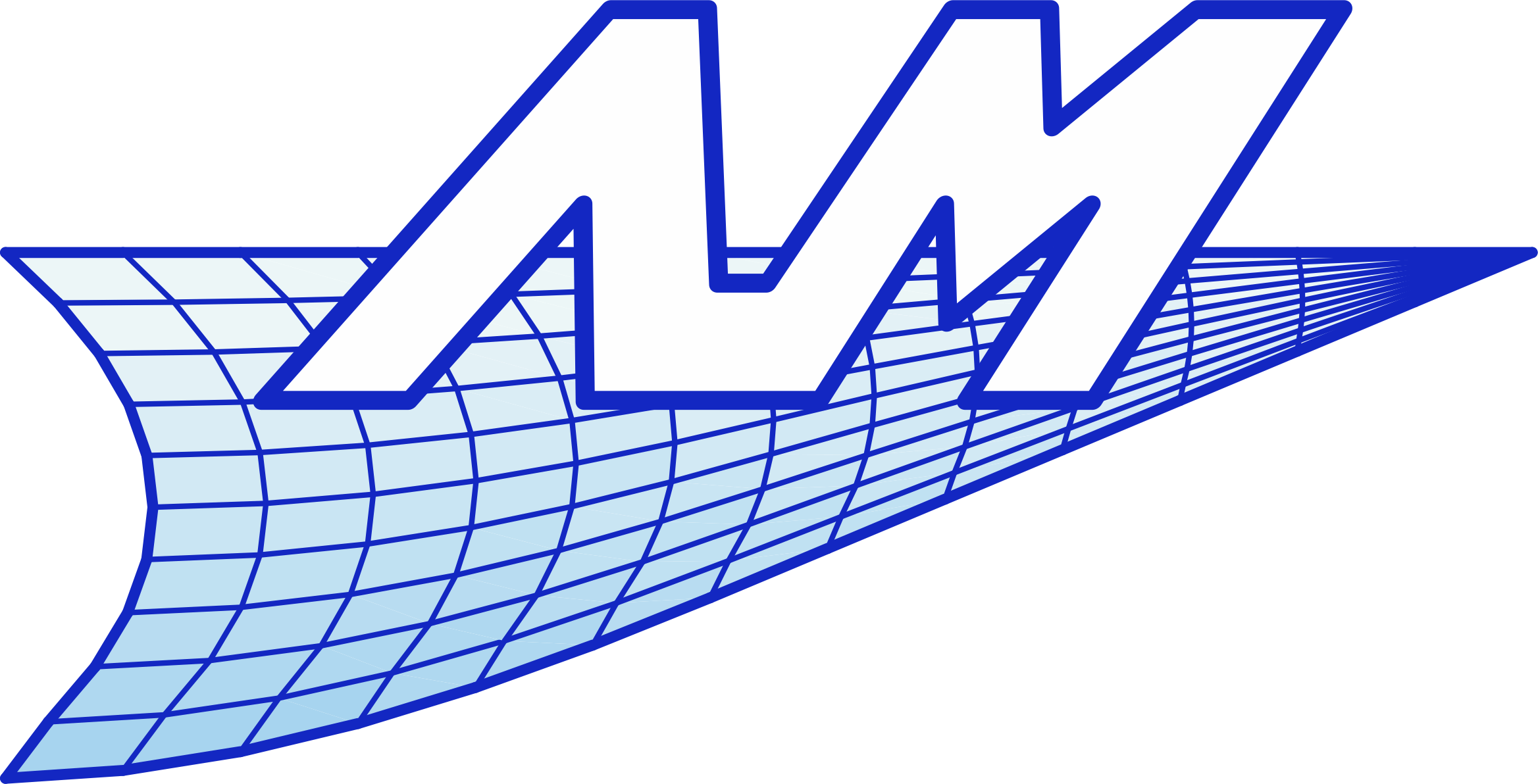 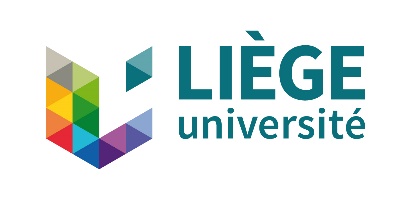 Introduction
Automate the grasping by computing robotic commands
 from raw sensor data in a unstructured environment
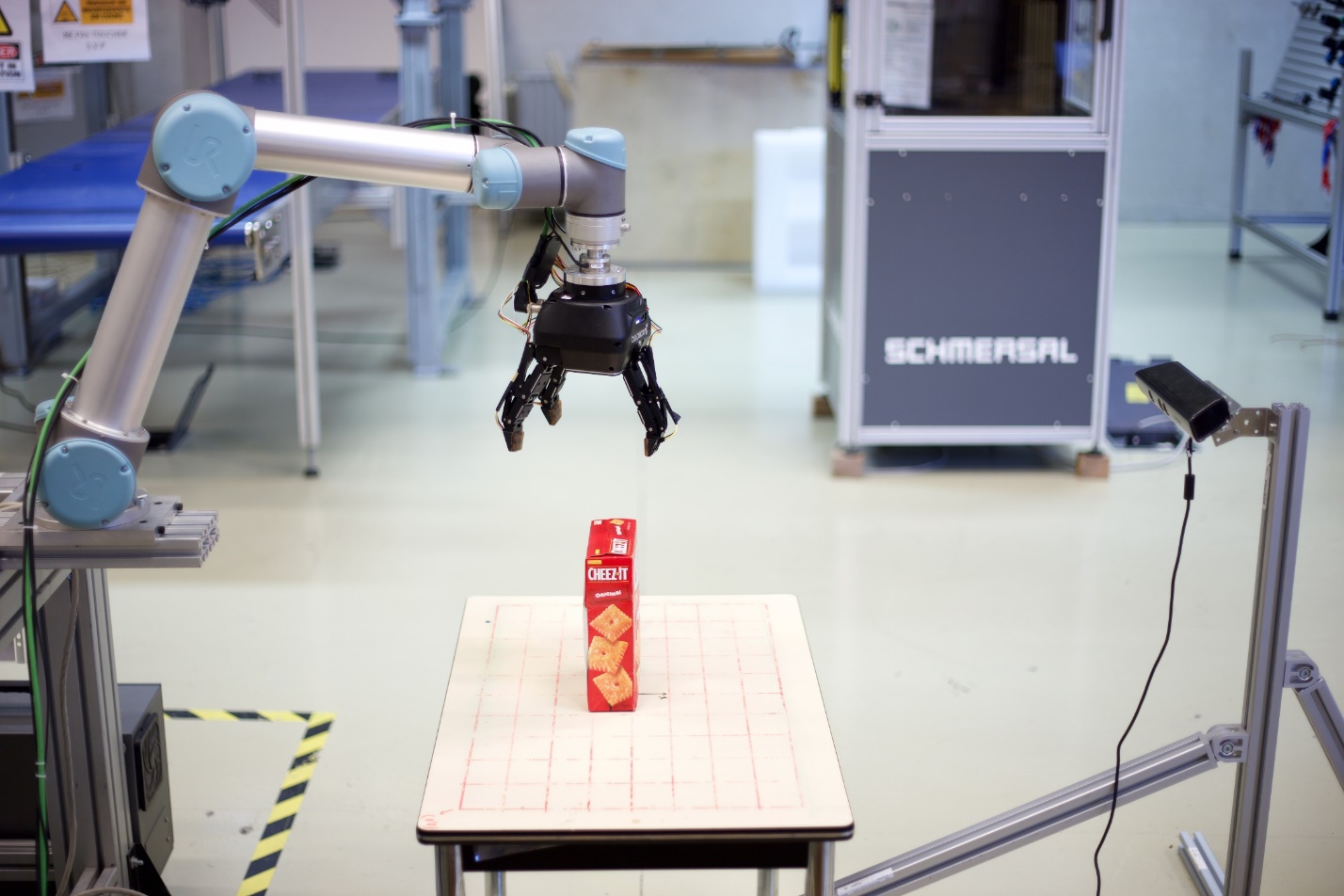 Real world
Real world is very complex and hard to predict. We often have only a blur picture of it.

Sensors give us raw data with lots of NOISE

We have to make decision under uncertainties

We will use the theory of probabilities to take into account these uncertainties when deciding which command to send.
Bayesian inference
Bayesian inference
Prior
Expressed beliefs about the parameters
Bayesian inference
Likelihood (intractable)
amount of information brought by the data about the parameter value
Bayesian inference
Bayesian inference
Since the likelihood and the evidence are intractable, how can we perform Bayesian inference ?
Simulation-based inference
Stochastic simulator
z
Likelihood-to-evidence ratio
The likelihood ratio trick
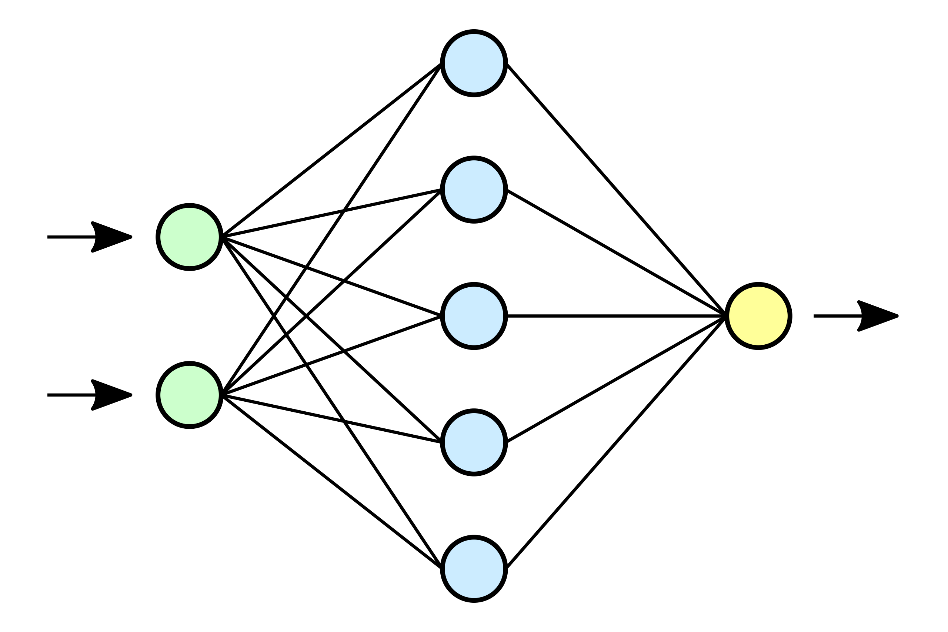 Classifier
Neural ratio estimator (NRE)
Bayesian Inference for robotic grasping
Manifold optimization
Manifold optimization
Sbi for robotic
Advantages
Drawbacks
Only needs simulator
Full posterior distribution
Deal with nonlinear space of rotation
Work with any sensor
As good as the simulator
Needs lots of samples
Difficult to deal large parameter space
As good as the simulator